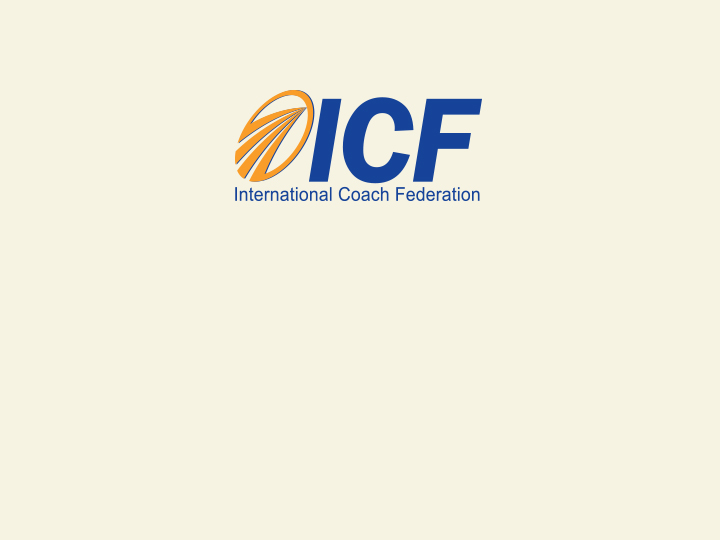 Chapter Leader OrientationMembership Value
Welcome to ICF Leadership
As a Chapter leader, you are a leader at one of 100 ICF Chapters worldwide that are the face and brand of ICF in over 50 countries.
ICF supports Chapters worldwide with our network of four Regional Service Centres.
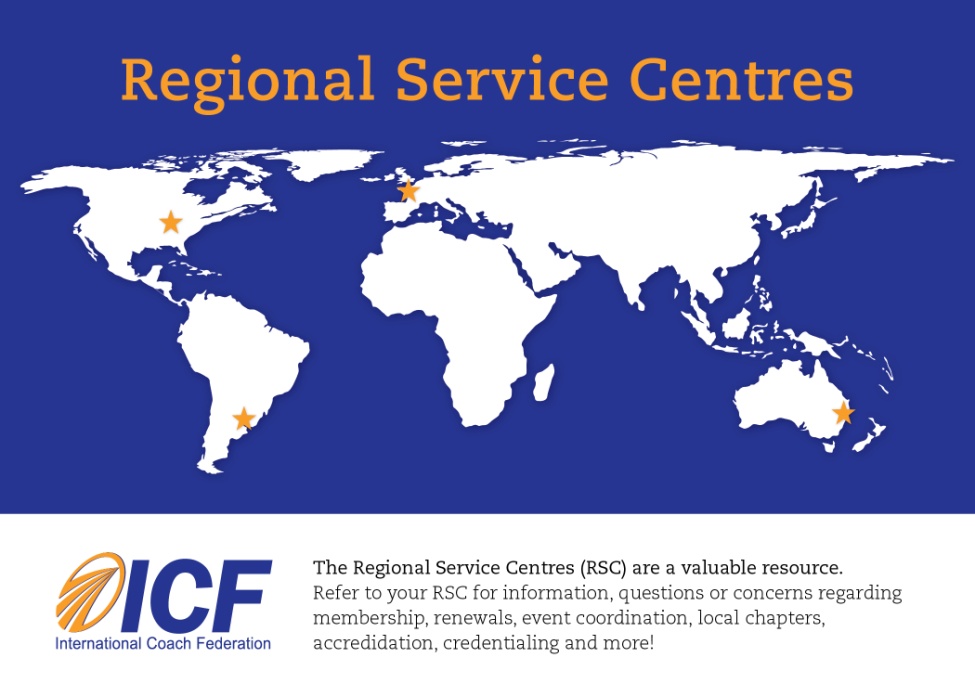 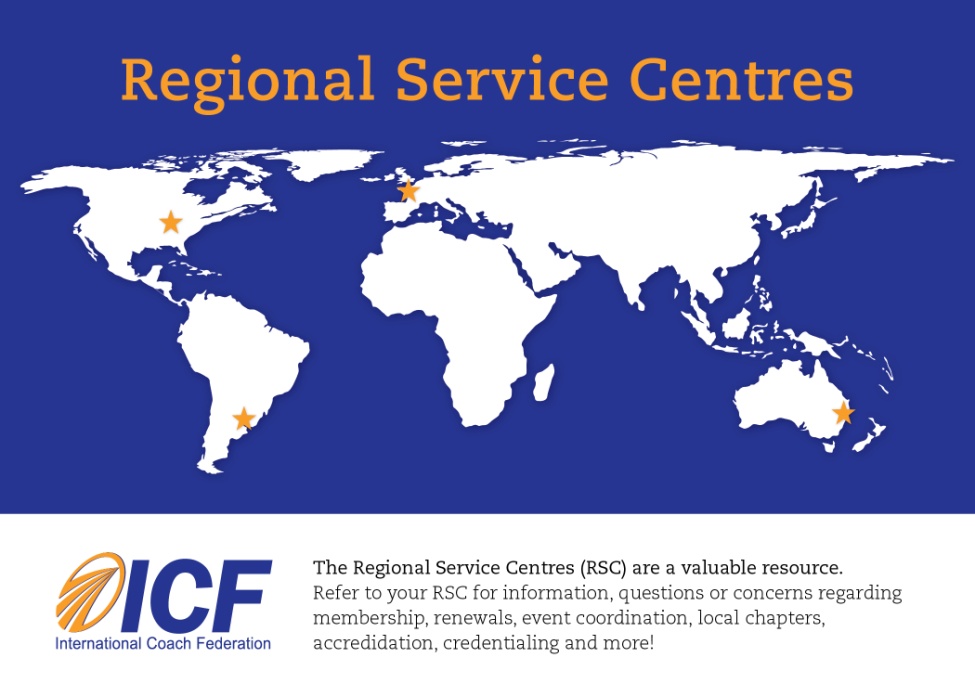 Global Access
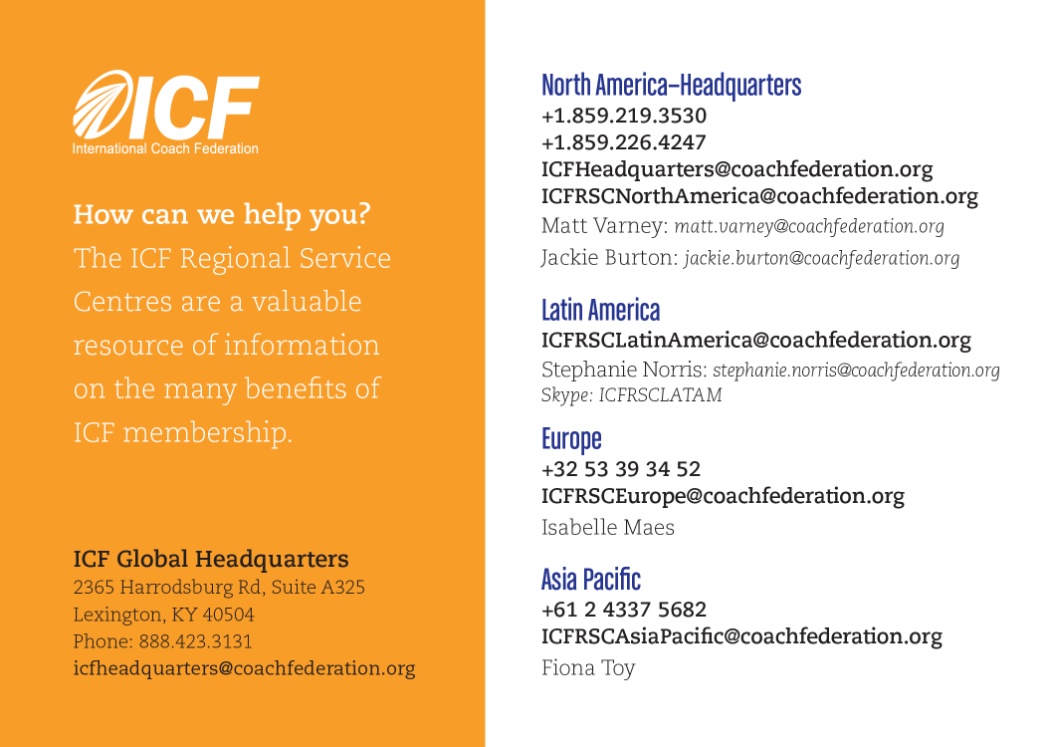 Constant Contact
ICF RSCs – Covering the World
RSC Asia Pacific – Fiona Toy: Fiona.Toy@coachfederation.org
RSC EMEA – Isabelle Maes: Isabelle.Maes@coachfederation.org
RSC Latin America – Stephanie Norris: Stephanie.Norris@coachfederation.org
RSC North America – Matt VarneyMatt.Varney@coachfederation.org
Strategic Plan
Vision statement: In service to humanity flourishing we choose to… 
Core purpose: Lead global advancement of the coaching profession.
Values
Integrity
Excellence
Collaboration 
Respect
Strategic Objectives
Create an attractive credible presence and voice for professional coaching
Create Global Strategic Alliances
[Speaker Notes: Create an attractive credible presence and voice . . . 
Construct global standards system
Enhance image and awareness
Facilitate global community
Build high performance organization

Create Global Strategic Alliances
Become preferred resource for business community
Develop partnerships for membership growth
Build relationships with top influential
governmental organizations
Create partnerships to grow body of knowledge
and advance standards
Inspire multi-disciplinary global alliances]
RSC Communications
Increased flow of communication between Chapters and ICF Global.
Identifying opportunities to enhance member benefits and retention.
Coordinator of regional branded activities in collaboration with Regional Councils.
Further Chapter and Regional Advisory Council development and structuring.
ICF Membership
Over 20,000 members in more than 100 countries.
All new members (and soon renewing) are bound by MER policy.
Over 9,000 ICF Credential holders.
More on MER
New Members must be currently enrolled in an ICF approved or accredited 60-hour coach training program.
Or completed a 60-hour coach training program or have an ICF Credential.
Renewing members must have completed a 60-hour coach training program by April 2013.
Leadership Coaching Program
Opportunity for ICF to connect current Chapter Presidents and Presidents-elect with past Chapter Presidents in one-on-one coaching partnerships to deal with Chapter best practices and leadership concerns over the course of eight months.
Chapter Leader Presentations
Series of Chapter leader presentations.
Focus best practices: membership engagement, social media, marketing and PR, conflict management, ethics, branding and more.
Post Chapter Events on Calendar
Only presidents have administrative rights.
Can list up to one year worth of Chapter presentations, including CCEUs, bridge line listing, etc.
Many Chapters use for revenue generation.
Coaching Week
May 20-26, 2013
Projects range from one day conferences to laser coaching in cafes, media appearances, pro bono coaching engagements from Chapters to local community.
Goal: Raise level of coaching awareness in community.
Chapter Leader Updates
Monthly communications with everything you need to know about ICF and Chapters and better integration between the two groups.
Membership Value Proposition
New Membership Video: http://tiny.cc/yi8fjw
Request Marketing Materials
ICF branded pens, pins, and informational flyers on credentialing, training, etc. 
Please complete at least 30 days in advance of your Chapter event.
https://survey.vovici.com/se.ashx?s=327DD5F50E8C6FF1
Regional Councils
Seven Regional Councils (or groups) are currently in existence.
They are: Asia-Pacific, Latin America, Europe Middle East Africa, North America: East Coast, Midwest, Southeast and West.
Purpose: best practices, events and collaboration.
Branded Events
ICF policy
Regional Events
Summit every third year
Targeted events every other year
ICF Brand – One Voice
Chapters are brand ambassadors.
Each Chapter has its ICF logo with chapter name, all chapters are in brand alignment.
ICF logo and Chapter names are for use on Chapter website header, newsletters, marketing material, Boards of Directors email signatures.
Brand Ambassadors Program
Twitter campaign.
ICF will generate a series of tweets about the ICF and the coaching profession each week.
All chapters who want to re-tweet or create their own tweets from the content above.
Begin the tweeting and retweeting.
Chapter Toolkit
Repository of all things ICF for Chapters.
Flyers: credentialing, coach training, presentations and other documents.
Also don’t miss Member Toolkit with new member kit, how to write press release, media tips, etc.
Media Kits
Sample media alert
Promotion planning guide
Tips for creating media kit
ICF key message
Videos on membership benefits, 2012 ICF Global Coaching Study, credentialing and other topics
Credentialing and Training
Become Credentialed
What is ICF approved and accredited coach training?
What’s ACTP, ACSTH, CCEs?
Renewing Credentials?
Global Coaching Studies
2012 ICF Global Coaching Study
2013 ICF Organizational Coaching Study launched in two phases
Contact ICF
ICF Headquarters
2365 Harrodsburg Rd, Suite A325
Lexington, KY 40504 - USA
+1.859.219.3580

icfheadquarters@coachfederation.org 
www.coachfederation.org